Section 5.1
Polynomial Functions and Models
POLYNOMIAL FUNCTIONS
SOME POLYNOMIAL FUNCTIONS
SOME “NON-POLYNOMIAL”FUNCTIONS
HOW TO FIND THE DEGREE OF A POLYNOMIAL WRITTEN IN FACTORED FORM
TERMINOLOGY ASSOCIATED WITH POLYNOMIALS
POLYNOMIALS PREVIOUSLY STUDIED
SMOOTH CONTINUOUS CURVES
A smooth curve is a curve (graph) that does not have sharp corners.
A continuous curve is a curve that does not have a break or hole in it.
A smooth and continuous curve is a curve that does not have sharp corners, breaks, or holes.
All  polynomials are smooth and continuous.
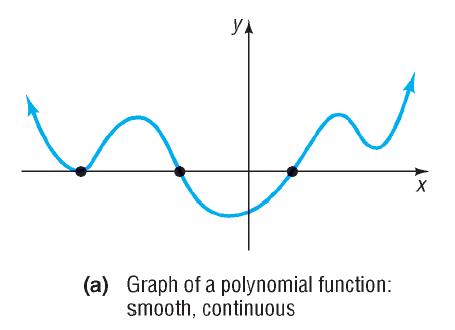 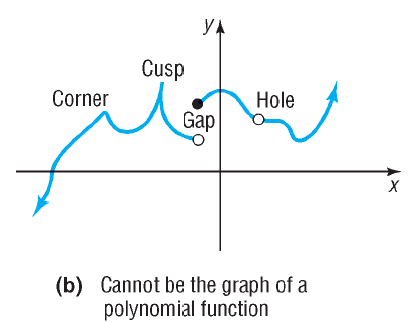 POWER FUNCTION
PROPERTIES OF POWER FUNCTIONS OF EVEN DEGREE
PROPERTIES OF POWER FUNCTIONS OF ODD DEGREE
REAL ZEROS OF A POLYNOMIAL
MULTIPLE ZEROS
ZEROS OF EVEN AND ODD MULTIPLICITY
ROOTS OF MULTIPLICITY m
LOCAL MAXIMA AND LOCAL MINIMA
TURNING POINTS
The points at which a graph changes direction are called turning points.  Each turning points yields a local maximum or local minimum.
TURNING POINTS AND DEGREE
END BEHAVIOR
END BEHAVIOR OF POLYNOMIALS
SUMMARY OF END BEHAVIOR
GRAPH OF A POLYNOMIAL FUNCTION
ANALYZING THE GRAPH OF A POLYNOMIAL FUNCTION